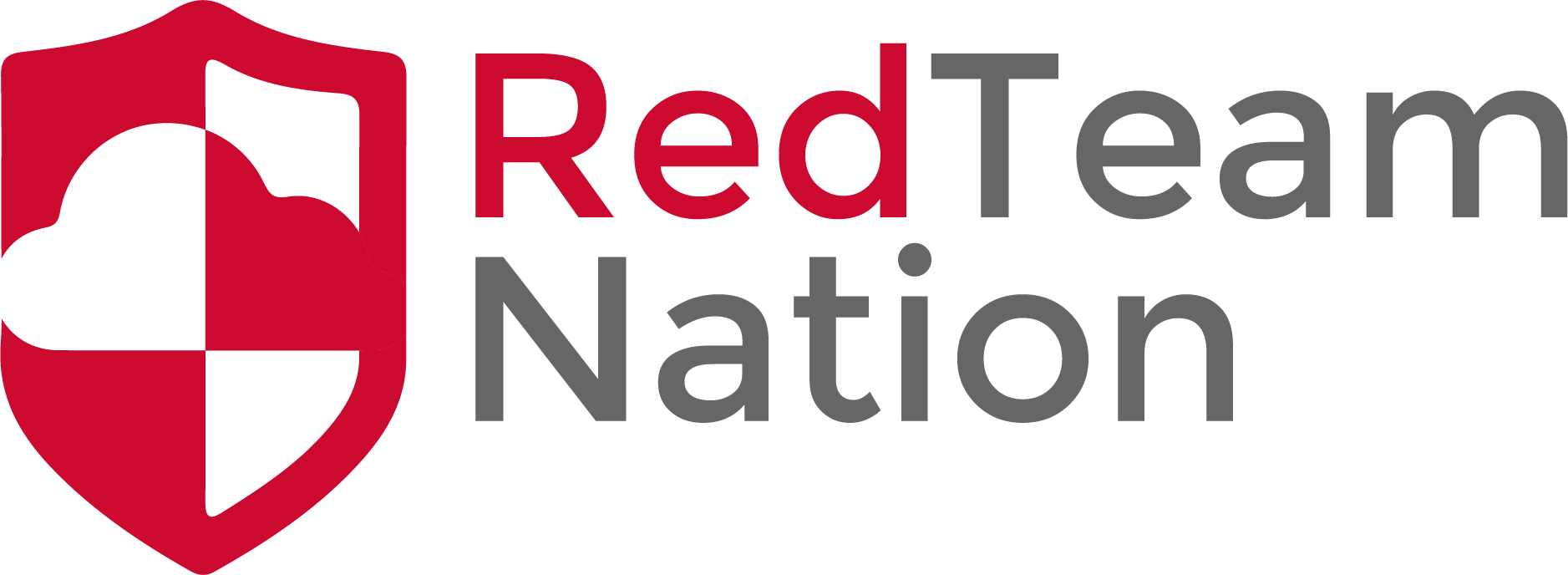 One Ring to Rule Them All
CEO/Lead Instructor: Brandon Dennis, OSCP
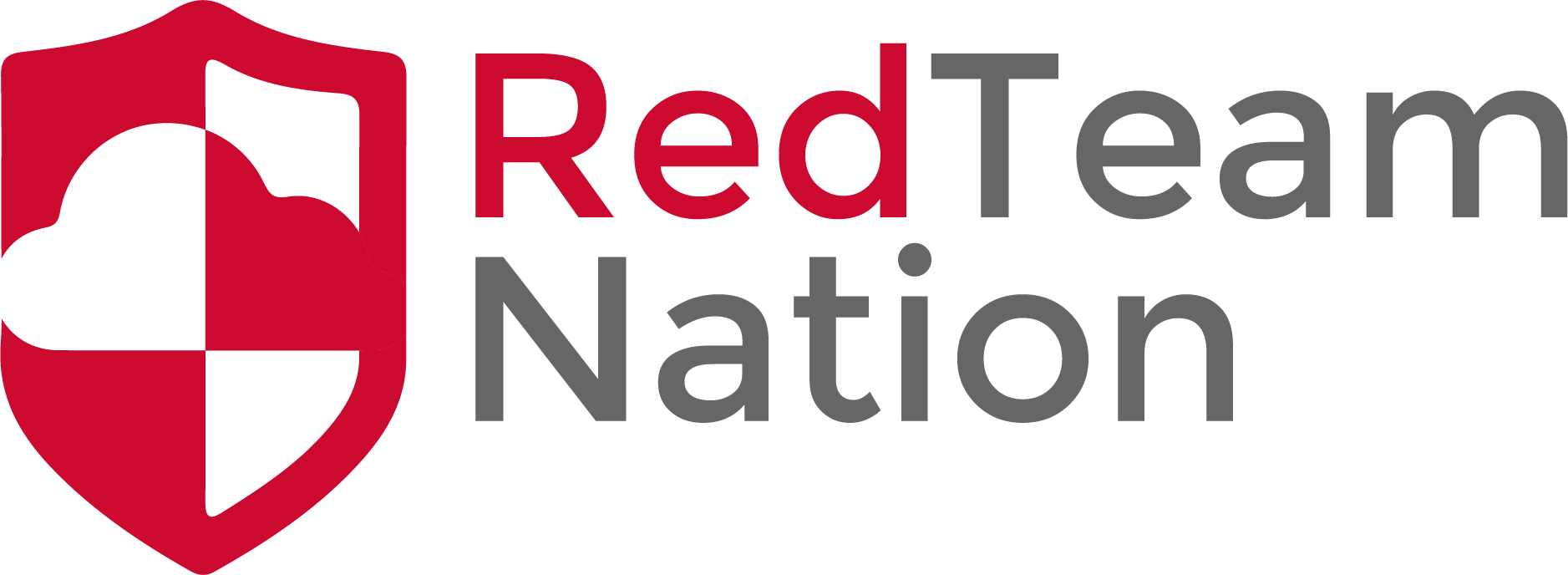 Ring Levels
Ring 3
Ring 2
Ring 1
Ring 0
Ring -1
Ring -2
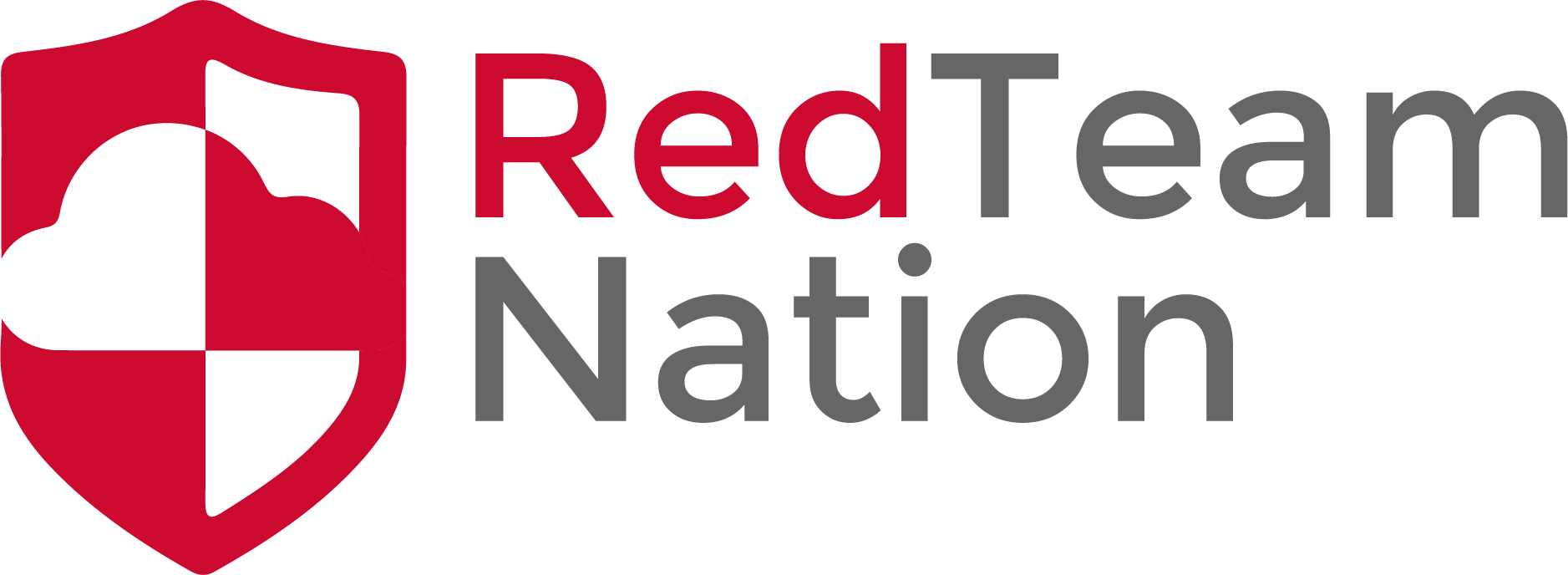 What are Protection Rings?
Rings of protection
Different rings offer different privilege levels
The lower the ring level the higher the privilege is
Can be seen as a special type of gate
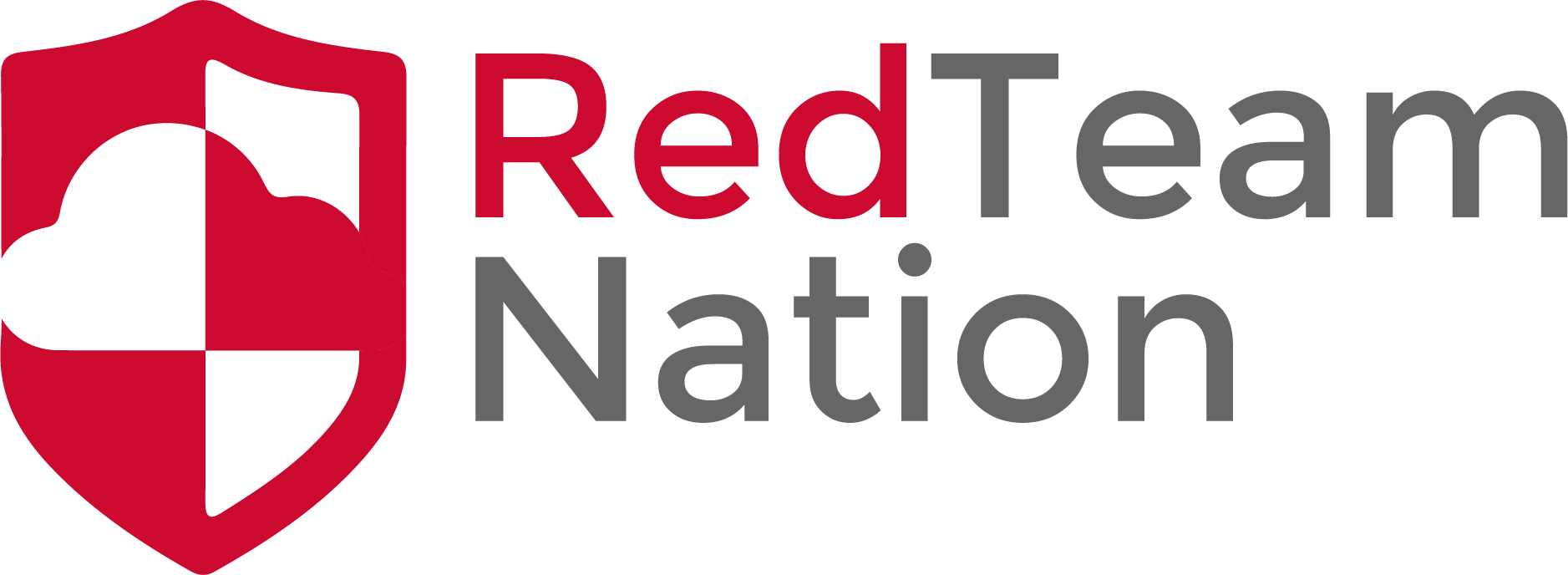 Ring Level 3
The application level ring
This is where any user based applications reside
This ring has the least amount of privilege as there is no direct access to the kernel
The applications can only run specific types of syscalls
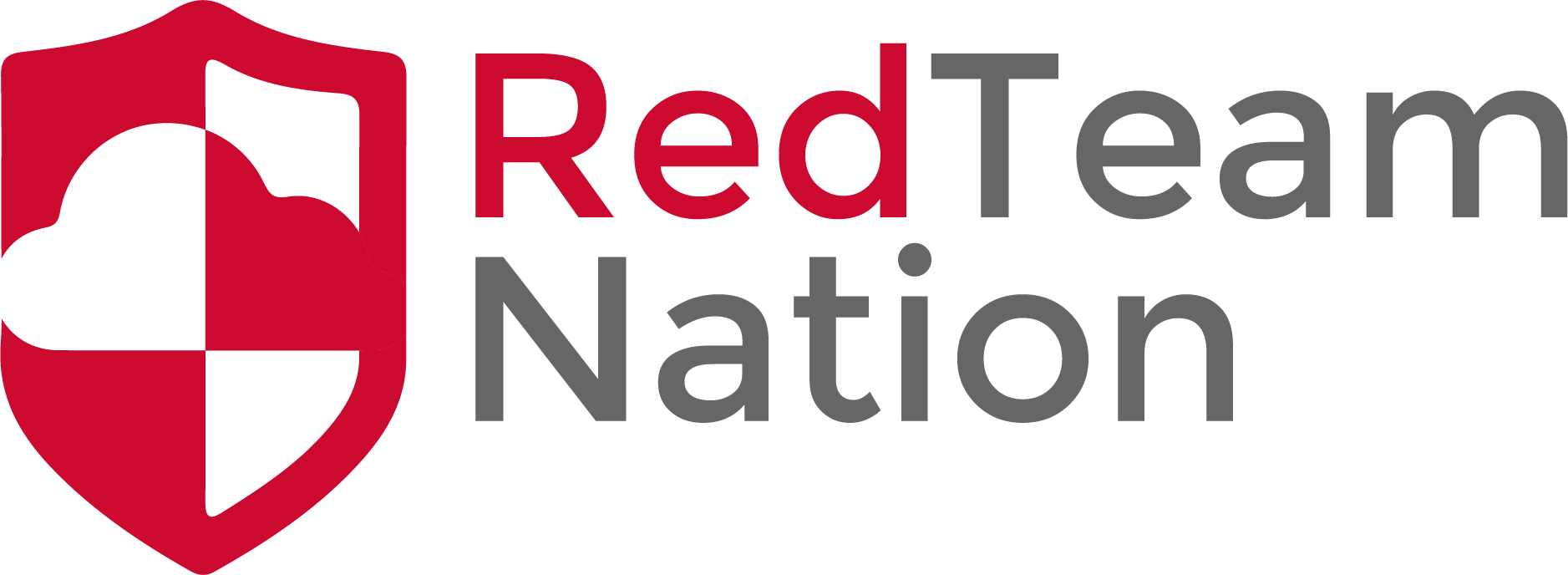 Ring Level 2 & 1
The device drivers sit at this level
These are not allowed at ring level 0 due to the least privileged rule
You only want to provide the least amount of access to anything at any time that is required
Device drivers need a lot of freedom and control but not all of it
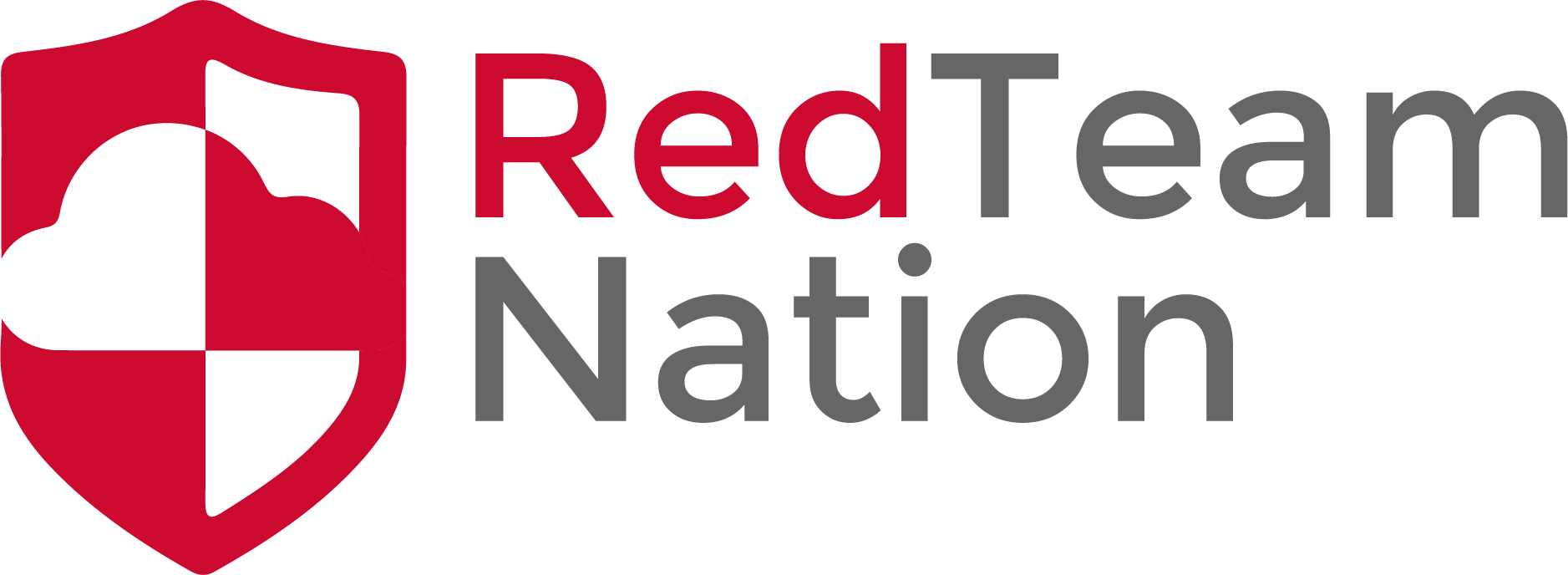 Ring Level 0
In physical systems this is the most privileged ring of protection
All of the kernel code lives at this ring
This provides full access to the kernel and hardware 
Useful for attackers as access to ring 0 from user space is a full compromise of the system
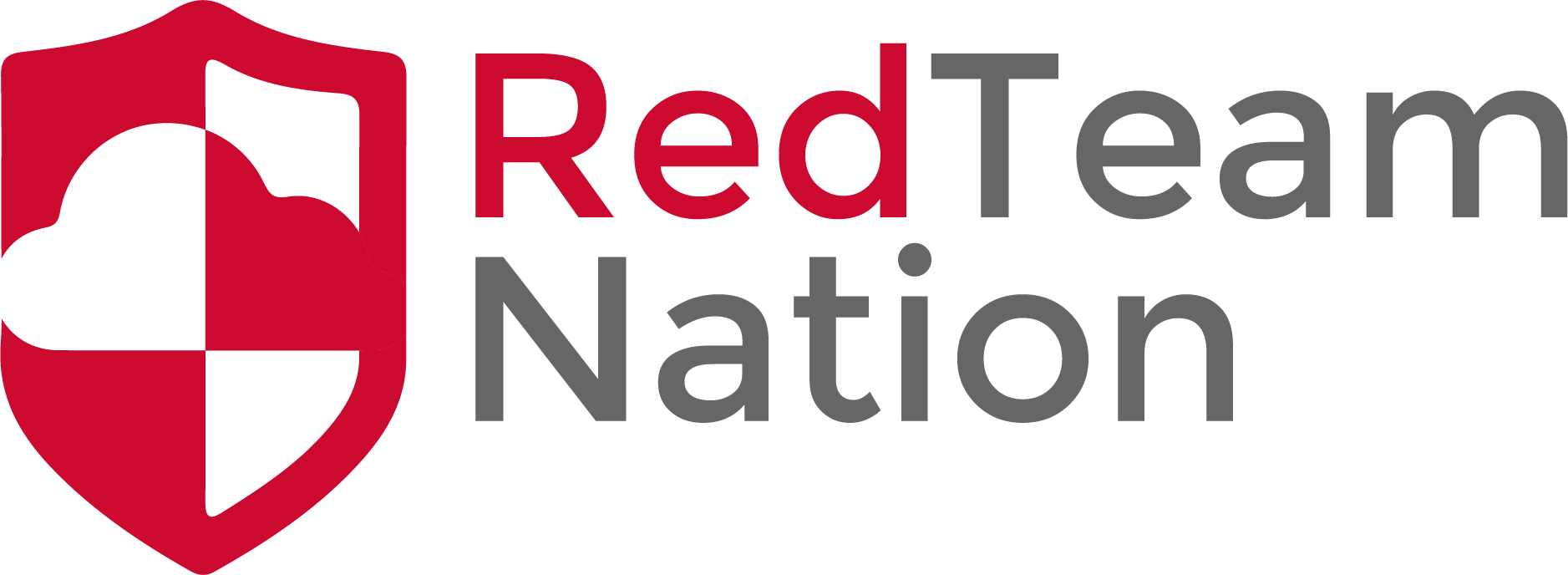 Ring Level -1
In this level we are moving away from the OS itself as at -1 it is the control of a virtualized OS
When a hypervisor is running an OS
In our case your machine’s hypervisor is VirtualBox and the virtual OS is Ubuntu
So VirtualBox is accessing Ubuntu at ring -1
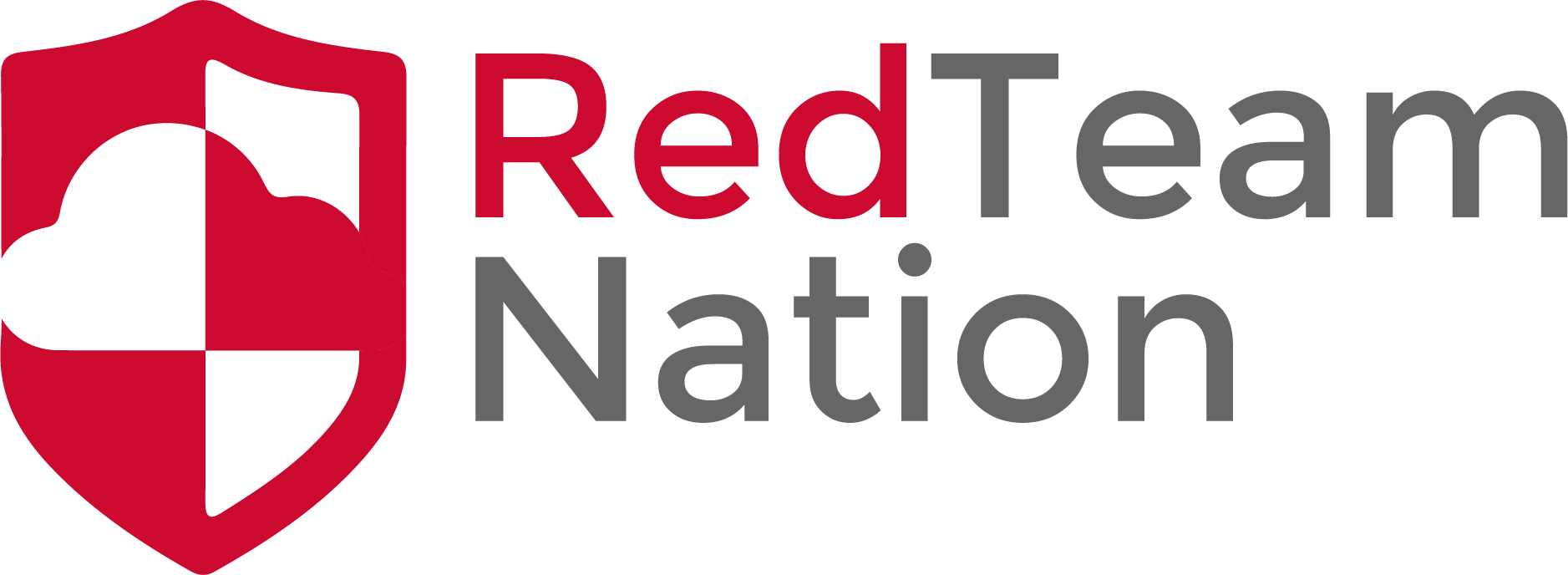 Ring Level -2
This is a special type of ring that allows the use of something called System Management Mode or SMM
This allows the CPU to stop all operations of the OS and perform some sort of action
This can be anything from reducing head physically to chipset errors